KICKSTART OR ADVANCE
            YOUR BUSINESS CAREER NOW!
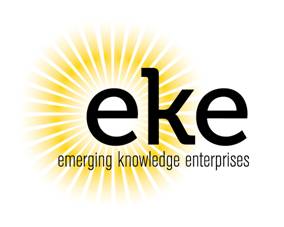 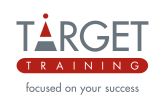 CERT 3 GUARANTEE - GOVERNMENT FUNDED 
CERTIFICATE III IN BUSINESS
Looking for a career in business? Are you a small business owner or start up business?
Working in business and want to take the next step?
Then a Government funded BSB30112 Certificate III in Business is for you.
GET YOURSELF QUALIFIED
 If you are: looking for work or employed in a casual, part-time or full time position, the Certificate 3 Guarantee funding initiative means you can now study for a nationally recognised Cert III in Business.
 Gain professional confidence, boost your business skills and increase your career opportunities. 
With flexible course delivery, fully supported training sessions and practical units, we will help you gain the advantage and get yourself qualified. Don’t miss out – talk to us today!
CERT 3 GUARANTEE – AM I ELIGIBLE FOR FUNDING?
You are 15 years of age or older
Have finished or left secondary school
Are unemployed 
Are employed in a  casual, part time or full time position
Are a Australian citizen or a New Zealand citizen permanently residing in QLD
Do not already hold or be currently studying for a Cert III or higher qualification. (This does not include qualifications undertaken whilst at secondary school)
CERTIFICATE III IN BUSINESS  - UPCOMING COURSES
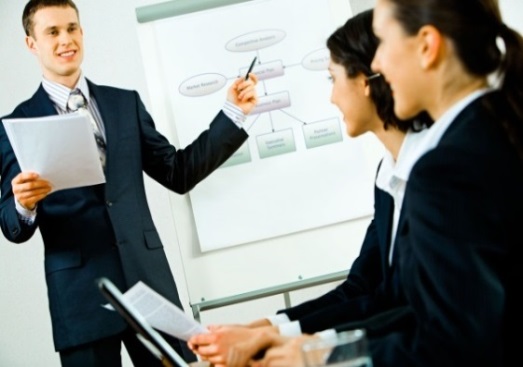 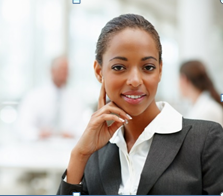 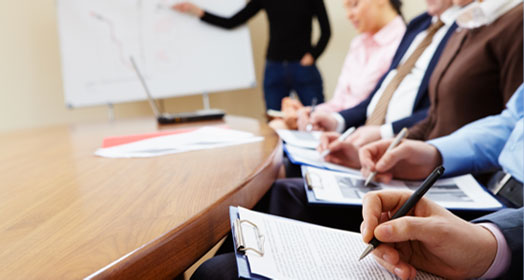 DON’T MISS OUT! REGISTER NOW BY CONTACTING EKE or TARGET TRAINING
Richard Brown   richard@eke.net.au                      Ph: 0401 494 723 / 07 5492 1687

This program is funded under the Queensland government’s Certificate III Guarantee
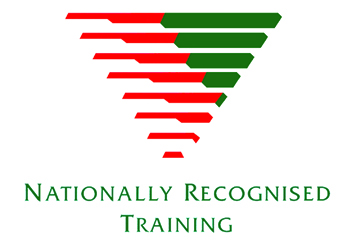